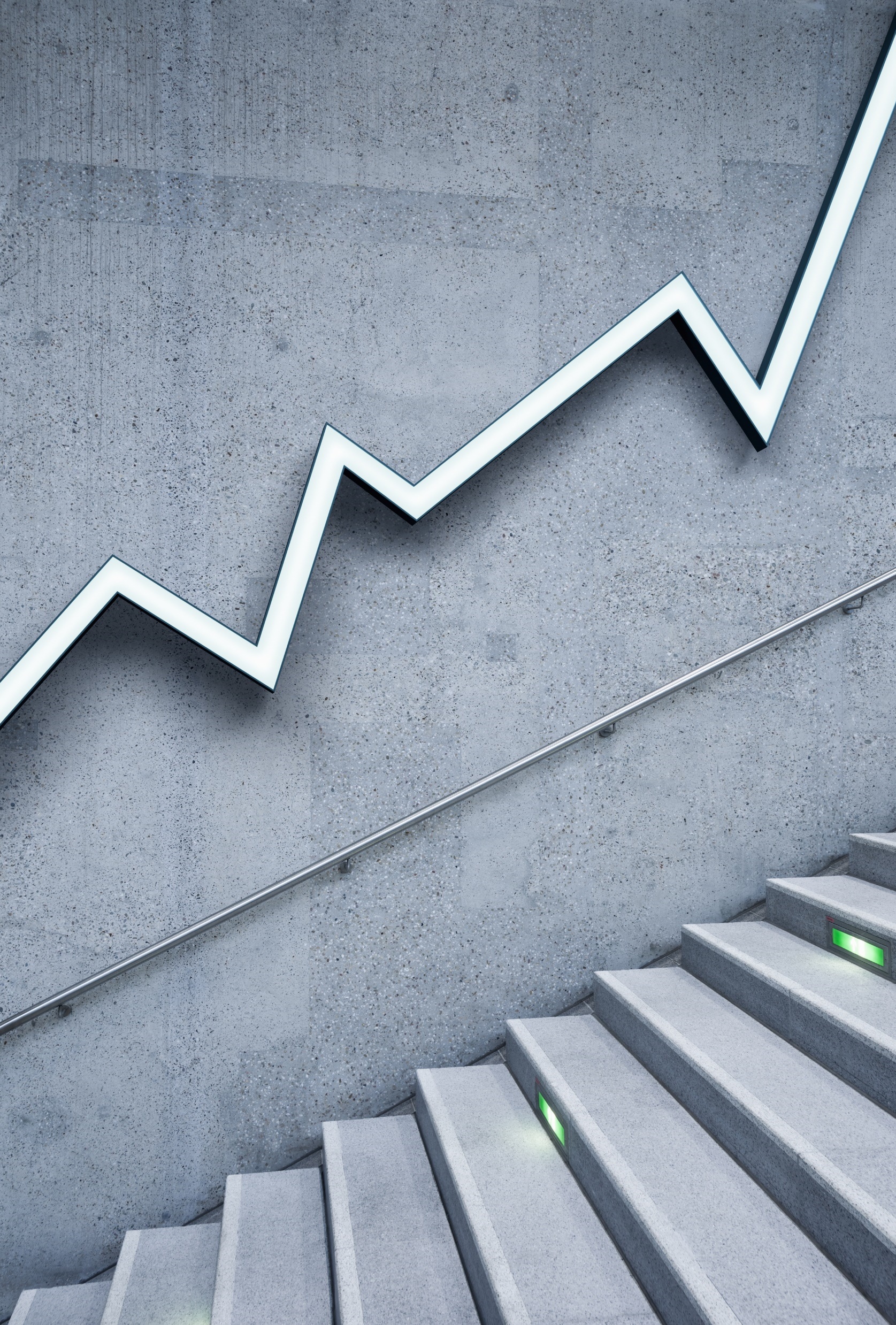 Women's rights are not always women's opportunities
Haini Tammeoks
pärnu Women's Support Centre
4.04.2022
„The one, who can move mountains, starts with moving small stones“
- chinese saying
Right to be an entrepreneur
I lived in an abusive relationship with a Finnish man in Sweden for 10 years. At that time we had 5 children.
I was at home taking care of children and learning Swedish because I wanted to start a business.
I compiled and designed chidren`s craft book about how to create things from recyclable materials . 
My man forbade it and destroyed all my work. 
My man also forbade children to attent kindergarten and school. So i became home teacher for my children, so i could develop my creativity with them. The children were not allowed to go to school and kindergarten, because then the children would have suddenly been told what was going on at home.
Another reason was that the state supported homeschooling with money. 
I was not allowed to be an entrepreneur because my life was controlled by an abusive man.
03.04.2022
Opportunities to be an entrepreneur
In 2011, I had the opportunity to come to Estonia, to the Pärnu Woman`s shelter with my children and from that moment I had the opportunity to decide on my own life. 
I studied to be a manicurist and started my career as entrepreneur in 2014. 
In addition I do various creative activities, candles, weaving of paper. 
I can`t rent separate rooms today and that`s why I work from home. 
I also work for a small restorant.
I need to support 5 children, there are no supprt from their dad, which puts a lot of restrictions on me.
Now I want to use all the rights and opportunities to continue and grow small business.
03.04.2022
Needs for starting a business
I needed living space that could accommodate 5 children and I would have room to provide beauty services.
Money was needed to buy tools and equipment (desk, chair, lighting, power tools). It cannot be forgotten that I had 5 children in full support, whose needs grew on a daily basis.
Time was needed, because I also went to a paid job.
It was necessary to continue training and improve myself.
There was a need for clients and networks to procure materials.
The needs were mapped and didn`t stop me.
03.04.2022
I am an entrepreneur
Today I own a 4-room apartment.
I continue to provide beauty services and i have my own clients
I belong to many networks.
I belong to the Pärnu loan group this year. Desire to expand my business.
I can support myself and my children.
I study social work and rehabilitation at college
I am enterprising and I am an entrepreneur. I know that many woman living in violent relationships today do not have the opportunity to realize their entrepreneurial potential.
03.04.2022
Thank you!